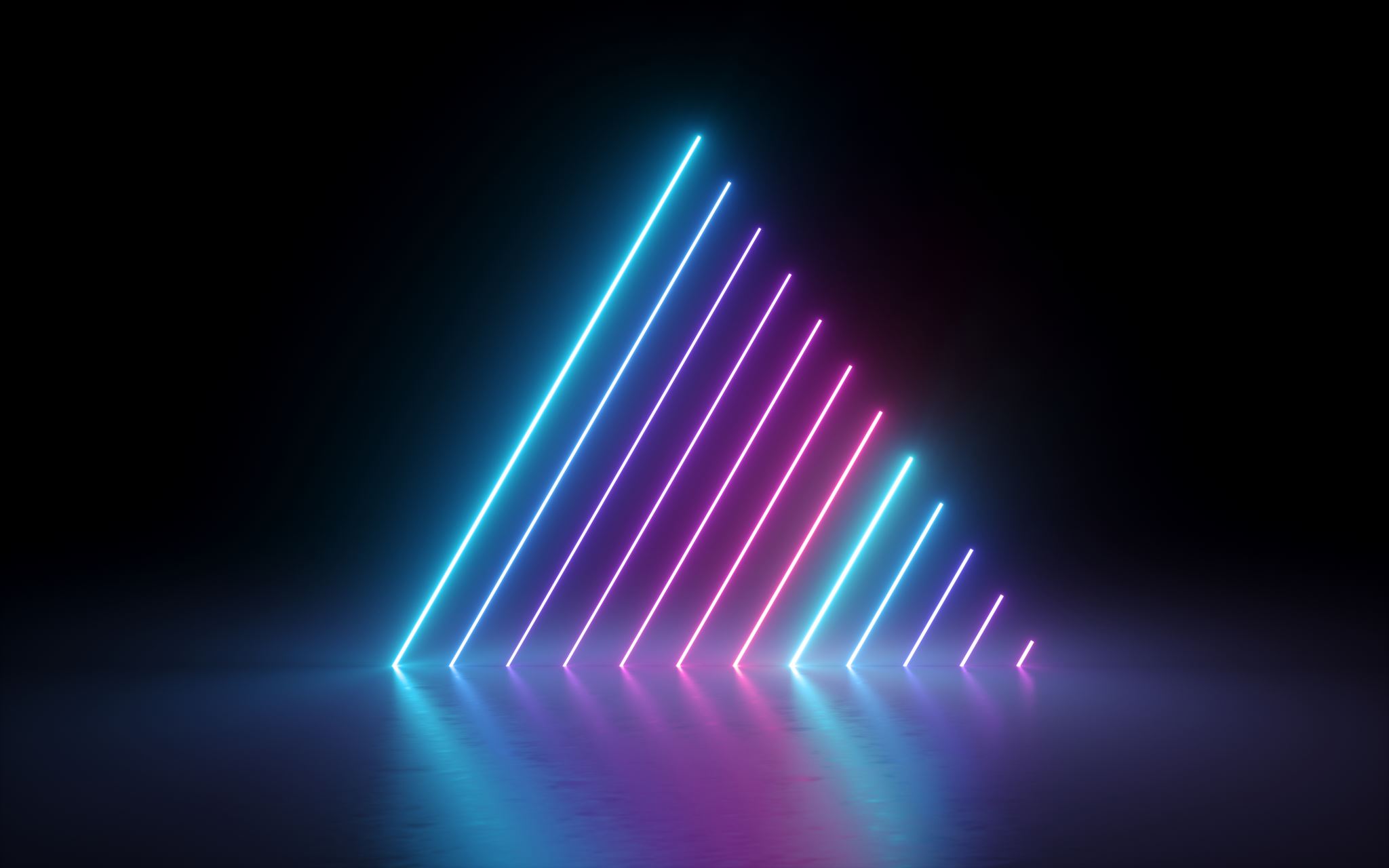 ESPACIO DE ACTIVIDADES CON RITMO DE APRENDIZAJE
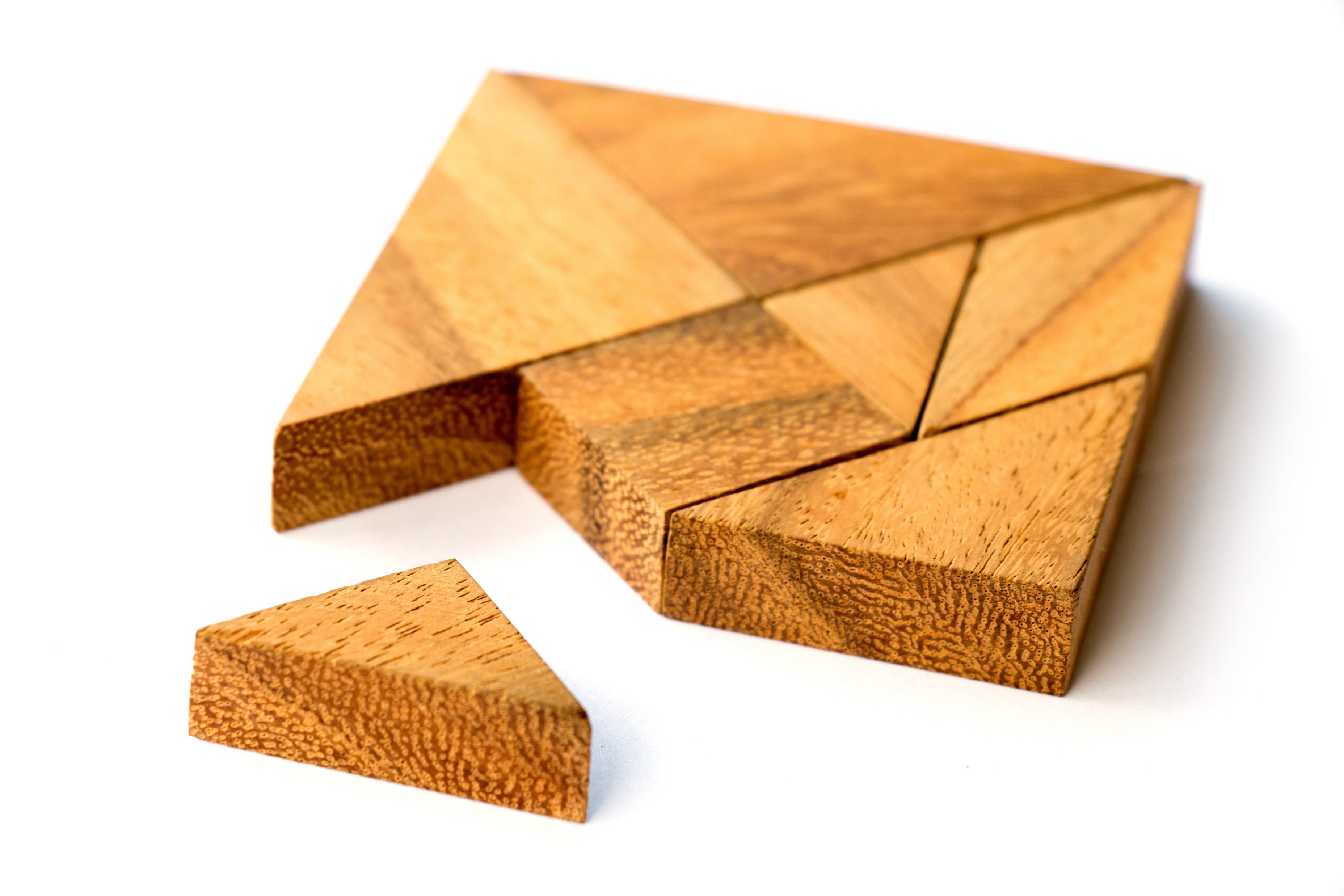 Actividad 1
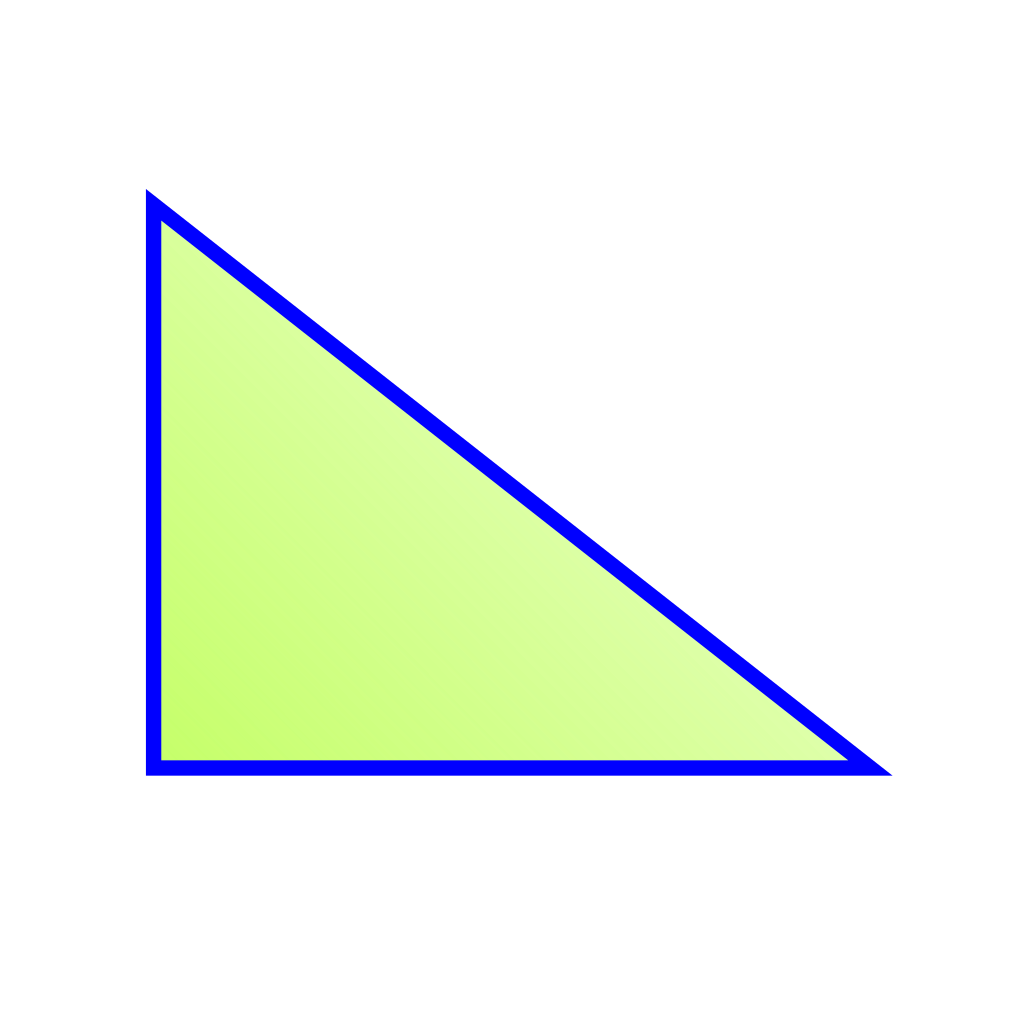 Actividad 2
JOSÉ MARÍA VECINA JIMÉNEZ
MATEMÁTICAS 1º/2º ESO